كلية الاداب جامعة بنها
 د وائل محمد عبد الحكم
مناهج بحث الفرقة الثالثة
قسم اللغة الانجليزية
الفصل الدراسي الثاني 2019- 2020
Source
https://owl.purdue.edu/owl/research_and_citation/mla_style/mla_formatting_and_style_guide/mla_formatting_and_style_guide.html
Works in time-based media
In-text example:

Buffy’s promise that “there’s not going to be any incidents like at my old school” is obviously not one on which she can follow through (“Hush” 00:03:16-17).

Works-cited entry:

“Hush.” Buffy the Vampire Slayer, created by Joss Whedon, performance 
	by Sarah Michelle Gellar, season 4, episode 10, Mutant Enemy,	1999.
[Speaker Notes: For works in time-based media, such as audio and video recordings, cite the relevant time or range of times. Give the numbers of the hours, minutes, and seconds as displayed in your media player, separating the numbers with colons.]
Sources without page numbers
In-text example:
Disability activism should work toward “creating a habitable space for all beings” (Garland-Thomson).

Corresponding works-cited entry:

Garland-Thomson, Rosemarie. “Habitable Worlds.” Critical Disability 
     Studies Symposium. Feb. 2016, Purdue University, Indiana.  
     Address.
[Speaker Notes: When a source has no page numbers or any other kind of part number, no number should be given in a parenthetical citation. Do not count unnumbered paragraphs, pauses, or other parts. This is an example of how to cite a direct quotation from an oral address.]
Short prose quotations
In-text example:

According to some, dreams express “profound aspects of personality” (Foulkes 184), though others disagree.
According to Foulkes's study, dreams may express “profound aspects of personality” (184).
Is it possible that dreams may express “profound aspects of personality” (Foulkes 184)?
[Speaker Notes: Short Quotations
If a prose quotation runs no more than four lines and requires no special emphasis, put it in quotation marks and incorporate it into the text.. Provide the author and specific page citation in the text, and include a complete entry in the works-cited page. Punctuation marks such as periods, commas, and semicolons should appear after the parenthetical citation. Question marks and exclamation points should appear within the quotation marks if they are a part of the quoted passage but after the parenthetical citation if they are a part of your text.]
Quoting more than four lines of prose
In-text example:
Nelly Dean treats Heathcliff poorly and dehumanizes him throughout her narration:
	They entirely refused to have it in bed with them, or even in 	their room, and 	I had no more sense, so, I put it on the landing of the stairs, hoping it would 	be gone on the morrow. By chance, or else attracted by hearing his voice, it 	crept to Mr. Earnshaw's door, and there he found it on quitting his chamber. 	Inquiries were made as to how it got there; I was obliged to confess, and in 	recompense for my cowardice and inhumanity was sent out of the house. 	(Bronte 78)
[Speaker Notes: In quotations that are five or more lines of text, start the quotation on a new line, with the entire quote indented half an inch from the left margin; maintain double-spacing. Do not indent the first line an extra amount or add quotation marks not present in the original. Use a colon to introduce the quotation (unless your introductory wording does not require punctuation). Your parenthetical citation should come after the closing punctuation mark. Note: If a new paragraph begins in the middle of the quotation, indent its first line.]
Quoting 1-3 lines of poetry

Examples:


Properzia Rossi tells the statue that it will be a container for her feelings: “The bright work grows / Beneath my hand, unfolding, as a rose” (lines 31-32).
In “The Thorn,” Wordsworth’s narrator locates feelings of horror in the landscape: “The little babe was buried there, / Beneath that hill of moss so fair. // I’ve heard the scarlet moss is red” (stanzas xx-xxi).
[Speaker Notes: If you quote part or all of a line of verse that does not require special emphasis, put it in quotation marks within your text, just as you would a line of prose. You may also incorporate two or three lines this way, using a forward slash with a space on each side ( / ) to indicate to your reader where the line breaks fall.
If a stanza break occurs in the quotation, mark it with two forward slashes ( // ).
If the edition of your text provides line numbers, identify them in your in-text citation. Do not count lines if numbers are not provided. Instead, cite page numbers or another explicit division numbering (such as stanzas, cantos, etc.).]
Formatting Long Quotations in Poetry
Use block quotations for three or more lines of poetry.

If the poem is formatted in an unusual way, reproduce the unique formatting as accurately as possible.
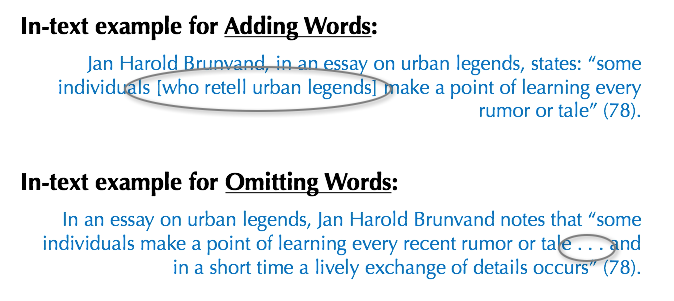 [Speaker Notes: Adding or Omitting Words In Quotations

If you add a word or words in a quotation, you should put brackets around the words to indicate that they are not part of the original text. This is illustrated in the first example on this slide.

If you omit a word or words from a quotation, you should indicate the deleted word or words by using ellipsis marks, which are three periods ( . . . ) preceded and followed by a space. Please note that brackets are not needed around ellipses unless adding brackets would clarify your use of ellipses. This is illustrated in the second example on this slide.]
Each entry in the list of works cited is made up of core elements given in a specific order. 
The core elements should be listed in the order in which they appear here. Each element is followed by the punctuation mark shown here.
[Speaker Notes: While earlier editions of the MLA Handbook showed writers how to create a works-cited entry based on the source’s publication format (book, periodical, film, etc.), the updated 8th edition demonstrates that documentation should be created by consulting the list of core elements. Rather than asking: “how do I cite a book, DVD, or webpage,” the writer now creates an entry by looking at the list of core elements– which are facts common to most works– and assembling them in a specific order. 
These changes have been made to reflect the differences in how we consult works. In the updated model, the writer should ask: “who is the author?” and “what is the title?”, regardless of the nature of the source. The following slides will explain each of the core elements, and how they might differ from one medium to another.]
Author.

Begin the entry with the author’s last name, followed by a comma and the rest of the name, as presented in the work. End this element with a period.

Examples:
Baron, Naomi S. “Redefining Reading: The Impact of Digital Communication Media.” PMLA, vol. 128, no. 1, Jan. 2013, pp. 193-200.
 
Jacobs, Alan. The Pleasures of Reading in an Age of Distraction. Oxford UP, 2011.
[Speaker Notes: While these examples are in different mediums (the first one is a periodical, the second is a printed book), they are both formatted according to the list of key elements. Note: there are other types of author situations, such as multiple authors, translators, editors, corporate authors, performers, and pseudonyms (such as online user names). Refer to the 8th edition handbook or the MLA online Style Center https://style.mla.org/ for more information.]
Title of source.
Books and websites should be in italics:

Hollmichel, Stefanie. So Many Books. 2003-13, somanybooksblog.com.
 
Linett, Maren Tova. Modernism, Feminism, and Jewishness. Cambridge UP, 2007.
 
Periodicals (journal, magazine, newspaper article), television episodes, and songs should be in quotation marks:
 
Beyoncé. “Pretty Hurts.” Beyoncé, Parkwood Entertainment, 2013, www.beyonce.com/album/beyonce/?media_view=songs.
 
Goldman, Anne. “Questions of Transport: Reading Primo Levi Reading Dante.” The Georgia Review, vol. 64, no. 1, 2010, pp. 69-88.
[Speaker Notes: The title of the source should follow the author’s name. Depending upon the type of source, it should be listed in italics or quotation marks.]
Title of container,

Examples:

Bazin, Patrick. “Toward Metareading.” The Future of the Book, edited by Geoffrey Nunberg, U of California P, 1996, pp. 153-68.
 
Hollmichel, Stefanie. “The Reading Brain: Differences between Digital and Print.” So Many Books, 25 Apr. 2013, somanybooksblog.com/2013/04/25/the-reading-brain-differences-between-digital-and-print/.
 
“Under the Gun.” Pretty Little Liars, season 4, episode 6, ABC Family, 16 July 2013. Hulu, hulu.com/watch/511318.
[Speaker Notes: Containers are the larger wholes in which the source is located. For example, if you want to cite a poem that is listed in a collection of poems, the individual poem is the source, while the larger collection is the container. The title of the container is usually italicized and followed by a comma, since the information that follows next describes the container. 
In the first example, “Toward Metareading” is the title of an essay, and The Future of the Book is the title of the edited collection in which the essay appears.
The container may also be a website, which contains articles, postings, and other works.
The container may also be a television series, which is made up of episodes.]